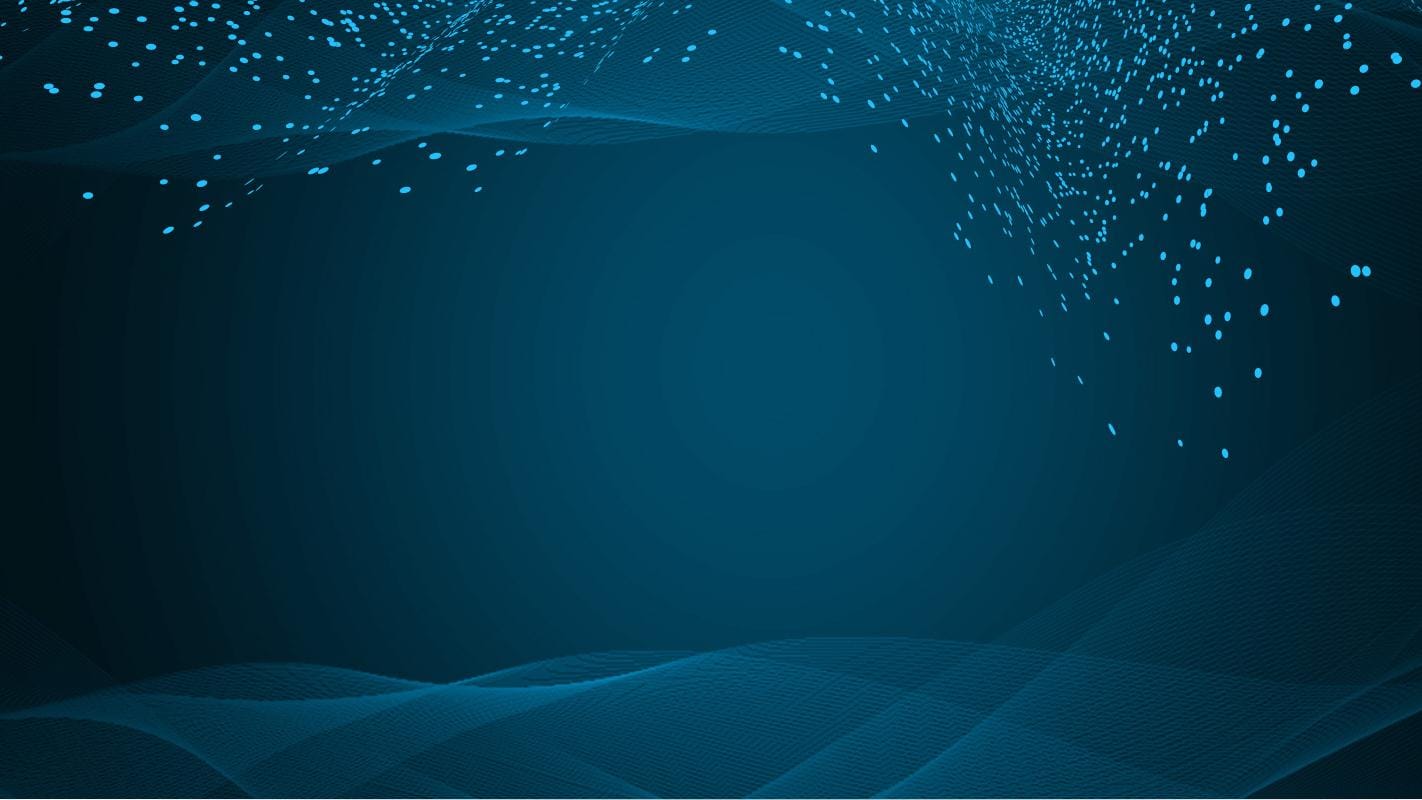 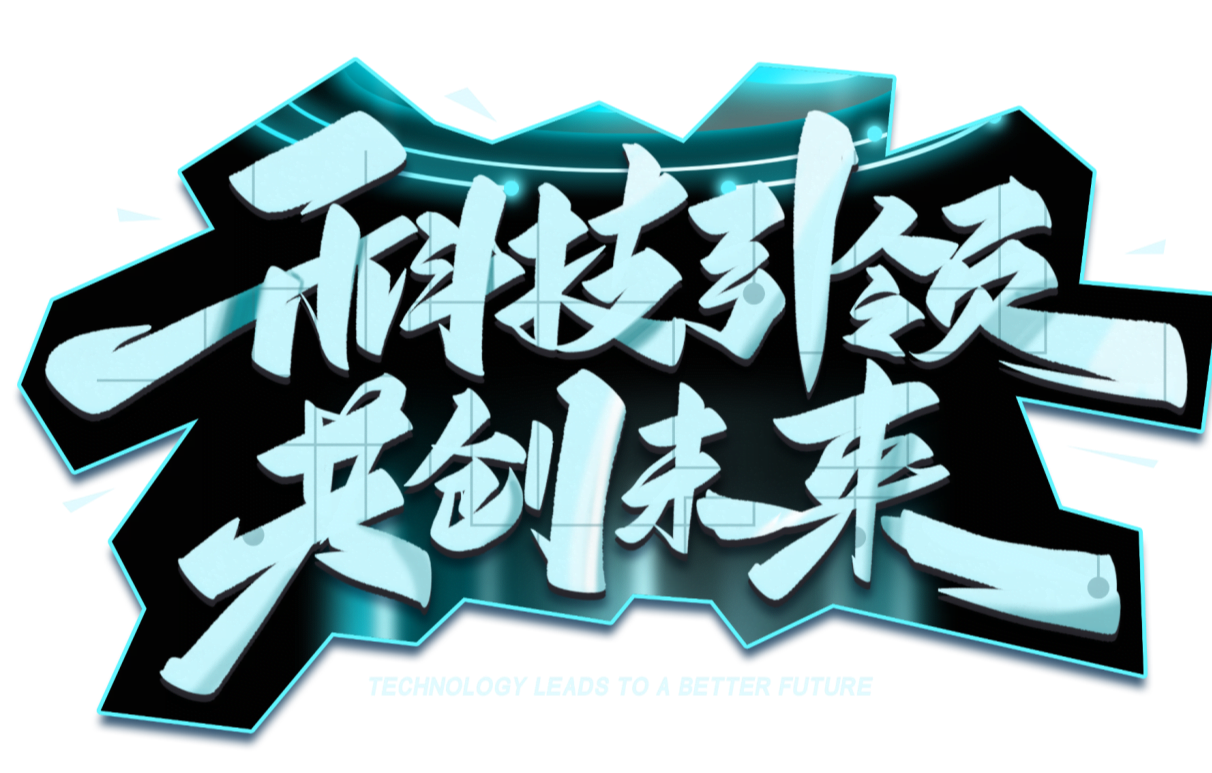 第一PPT
第一PPT
-科技感商务模板-
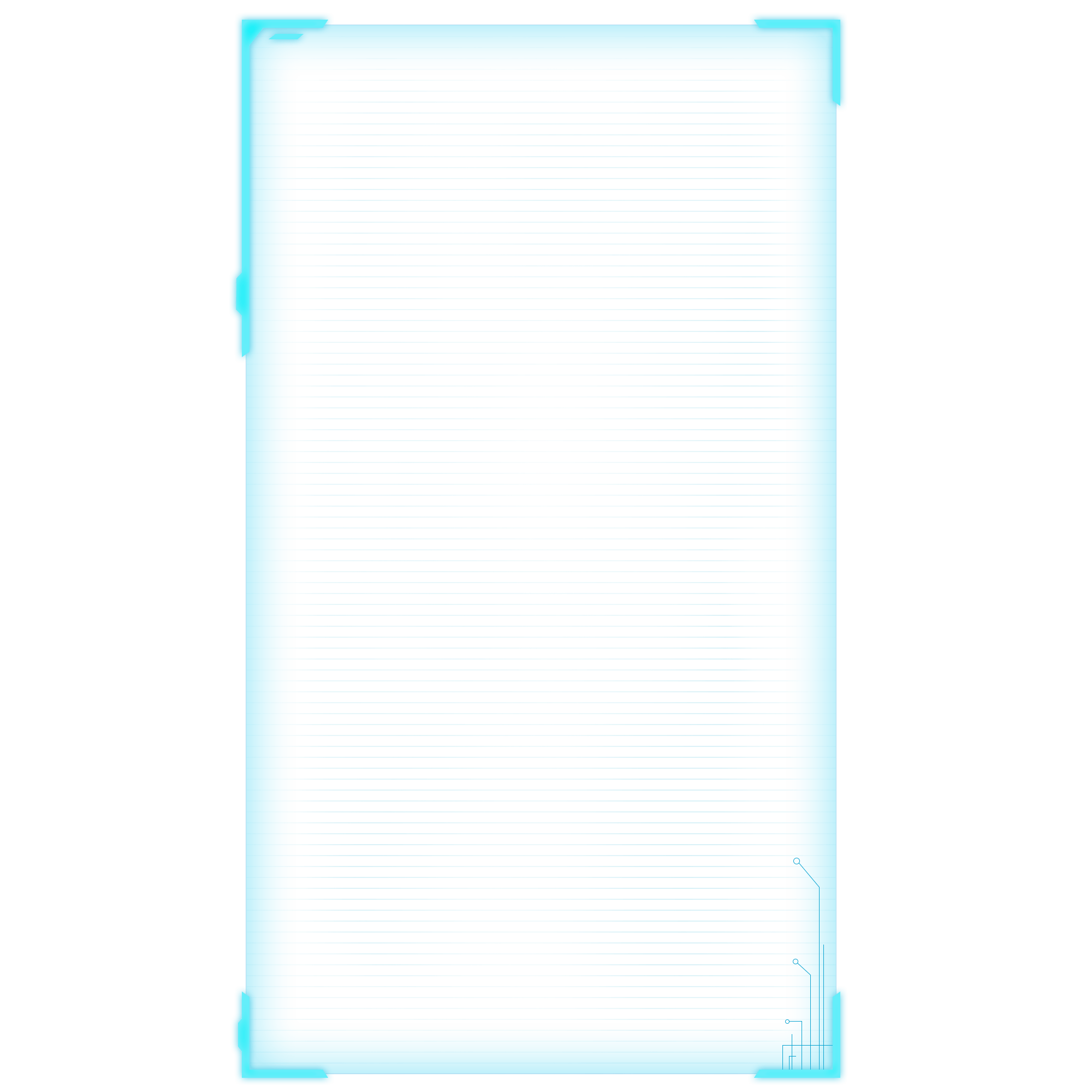 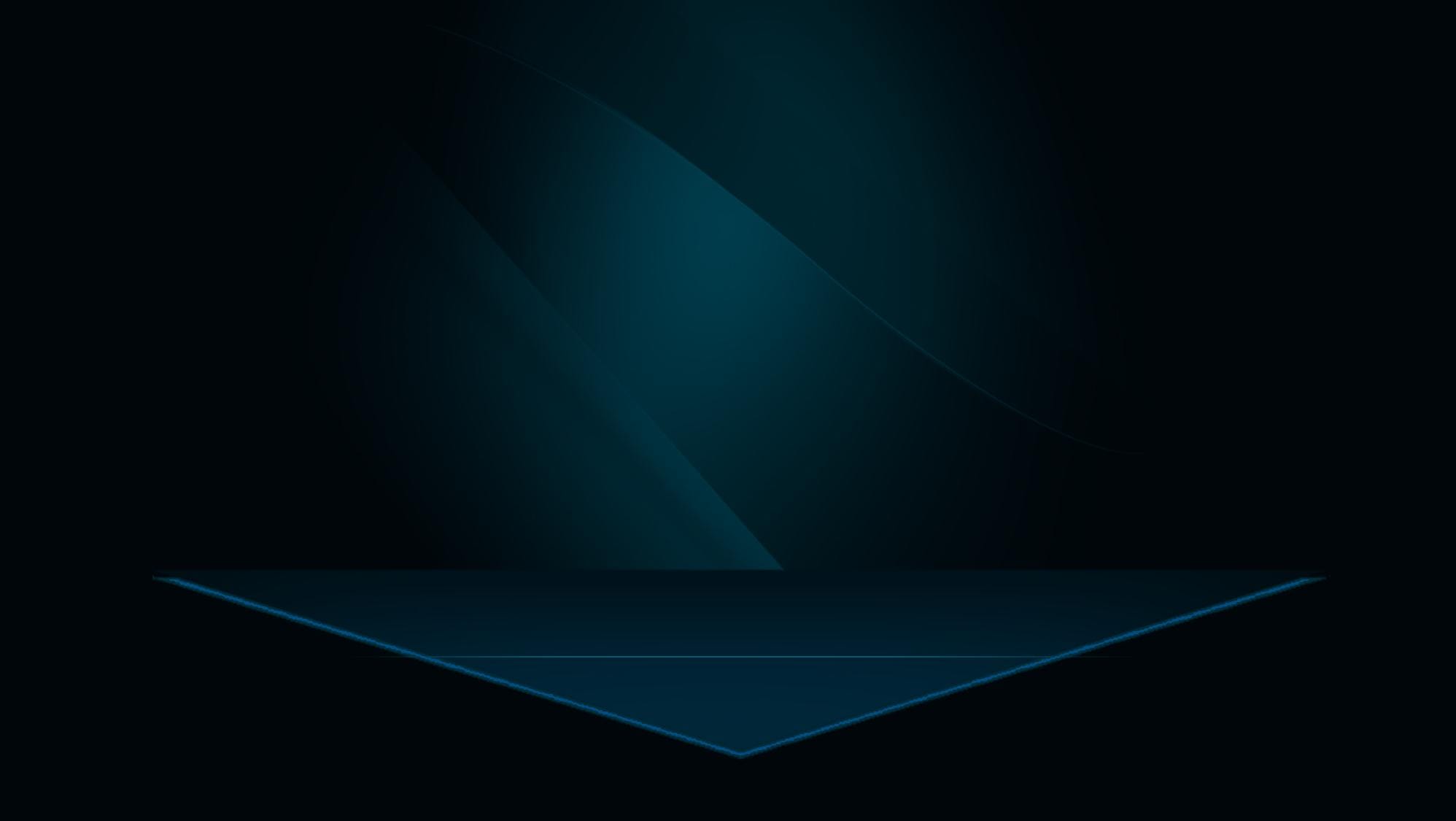 CONTENTS
1.单击添加标题
2.单击添加标题
第一PPT
第一PPT
3.单击添加标题
4.单击添加标题
第一PPT
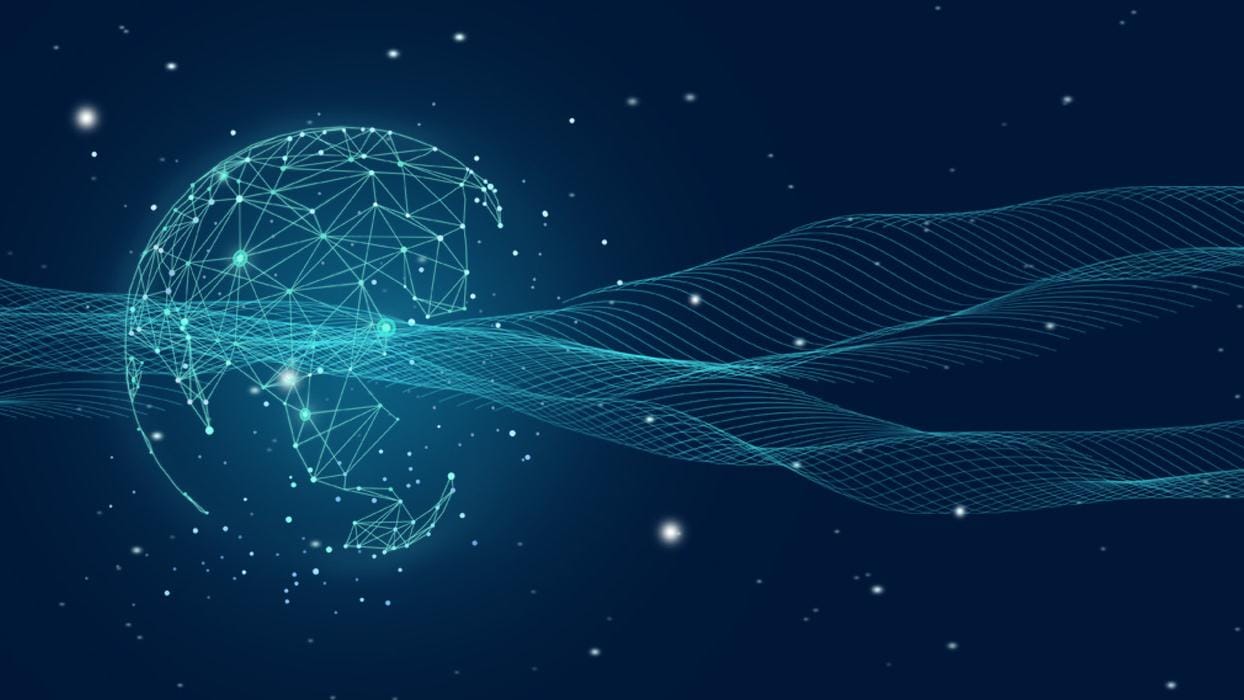 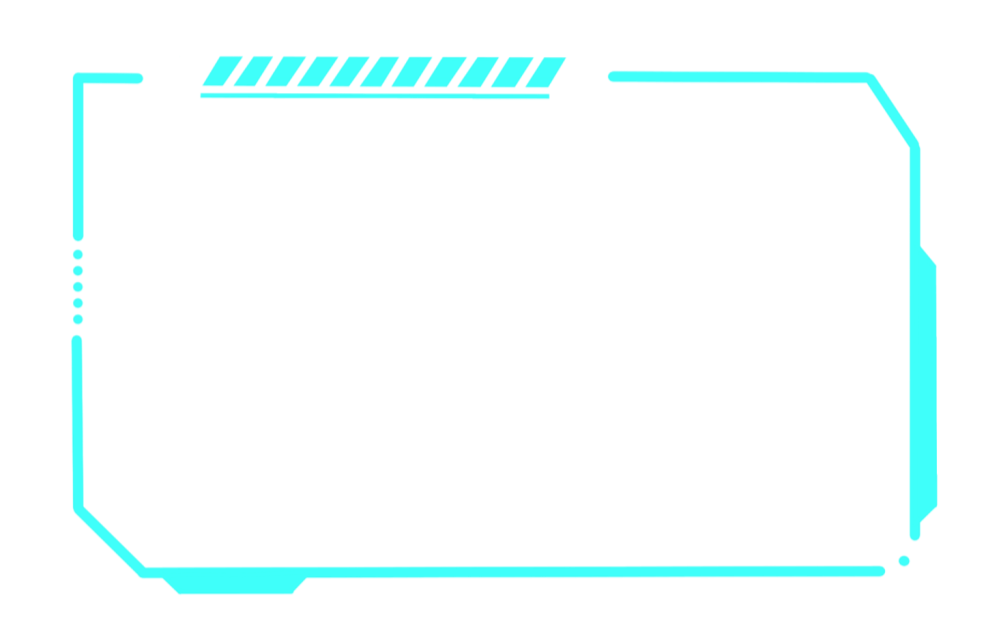 PART ONE
第一PPT
Synergistically utilize technically sound portals with frictionless chainsSynergistically，Synergistically utilize technically sound portals with frictionless chainsSynergistically
第一PPT
科技感商务模板
第一PPT
Synergistically utilize technically sound portals with frictionless chainsSynergistically
Synergistically utilize technically sound portals with frictionless chainsSynergistically
Synergistically utilize technically sound portals with
Synergistically utilize technically sound portals with
Synergistically utilize technically sound portals with frictionless chainsSynergistically
科技感商务模板
第一PPT
Synergistically utilize technically sound portals with frictionless chainsSynergistically
第一PPT
第一PPT
Synergistically utilize technically sound portals with frictionless chainsSynergistically
Synergistically utilize technically sound portals with frictionless chainsSynergistically
科技感商务模板
第一PPT
Synergistically utilize technically sound portals with frictionless chainsSynergistically
Synergistically utilize technically sound portals with frictionless chainsSynergistically
Synergistically utilize technically sound portals with frictionless chainsSynergistically
Synergistically utilize technically sound portals with frictionless chainsSynergistically
Synergistically utilize technically sound portals with frictionless chainsSynergistically
科技感商务模板
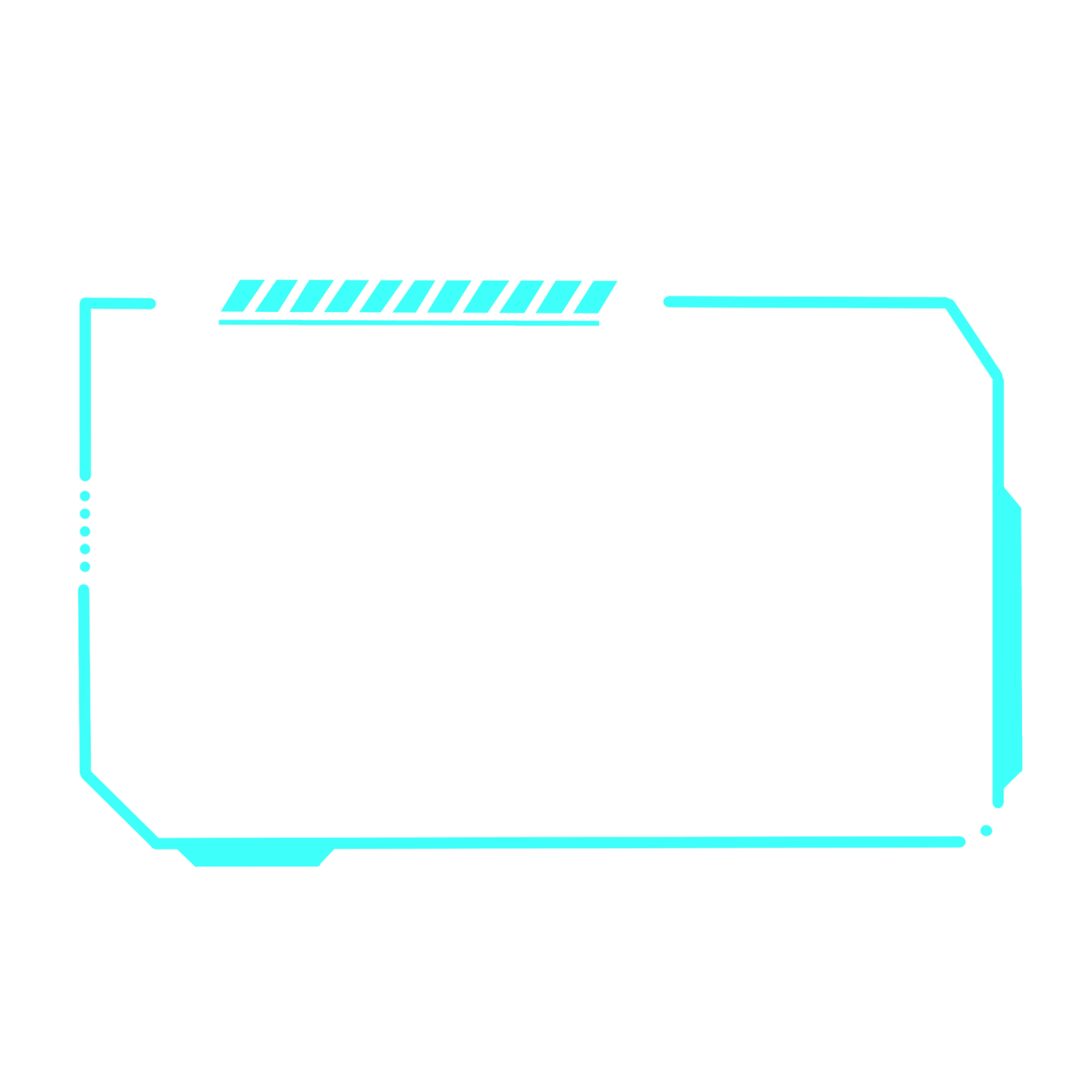 第一PPT
Synergistically utilize technically sound portals with frictionless chainsSynergistically, Synergistically utilize technically sound portals with frictionless chainsSynergistically, Synergistically utilize technically sound portals with frictionless chainsSynergistically
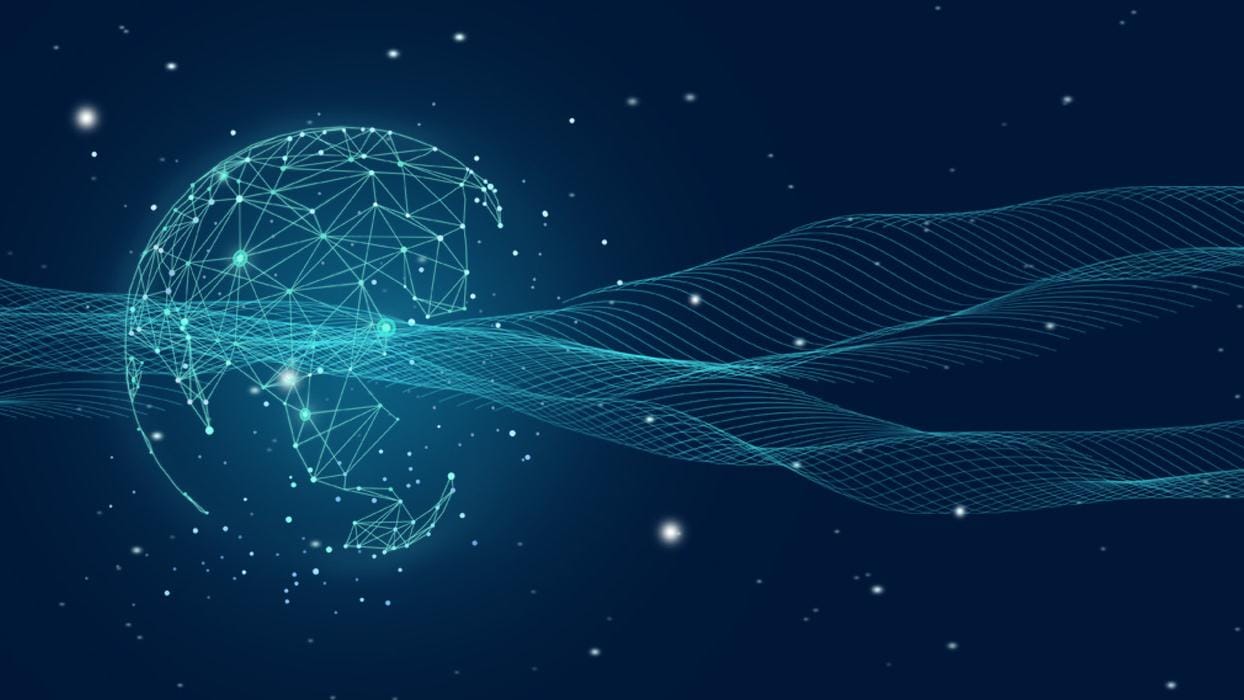 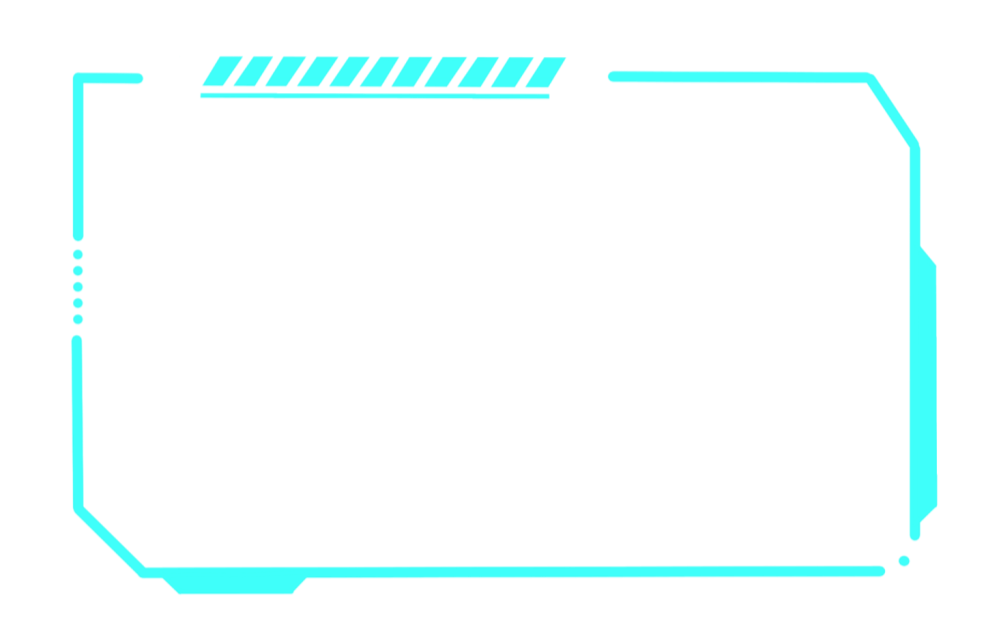 PART TWO
第一PPT
Synergistically utilize technically sound portals with frictionless chainsSynergistically，Synergistically utilize technically sound portals with frictionless chainsSynergistically
第一PPT
科技感商务模板
1PPT
1PPT
1PPT
1PPT
1PPT
Synergistically utilize technically sound portals with frictionless chainsSynergistically
Synergistically utilize technically sound portals with frictionless chainsSynergistically
Synergistically utilize technically sound portals with frictionless chainsSynergistically
Synergistically utilize technically sound portals with frictionless chainsSynergistically
Synergistically utilize technically sound portals with frictionless chainsSynergistically
科技感商务模板
01
02
第一PPT
03
04
Synergistically utilize technically sound portals with frictionless chainsSynergistically, Synergistically utilize technically sound portals with frictionless chainsSynergistically, Synergistically utilize technically sound portals with frictionless chainsSynergistically
, Synergistically utilize technically sound portals with frictionless chainsSynergistically
05
06
科技感商务模板
0 1
0 3
Synergistically utilize technically sound portals with frictionless
Synergistically utilize technically sound portals with frictionless
1PPT
0 2
0 4
Synergistically utilize technically sound portals with frictionless
Synergistically utilize technically sound portals with frictionless
科技感商务模板
第一PPT
Synergistically utilize technically sound portals with frictionless ，Synergistically utilize technically sound portals with frictionless chainsSynergistically
chainsSynergistically
第一PPT
Synergistically utilize technically sound portals with frictionless ，Synergistically utilize technically sound portals with frictionless chainsSynergistically
chainsSynergistically
第一PPT
Synergistically utilize technically sound portals with frictionless ，Synergistically utilize technically sound portals with frictionless chainsSynergistically
科技感商务模板
Synergistically utilize technically sound portals with frictionless chainsSynergistically
Synergistically utilize technically sound portals with frictionless chainsSynergistically
Synergistically utilize technically sound portals with frictionless chainsSynergistically
Synergistically utilize technically sound portals with frictionless chainsSynergistically
Synergistically utilize technically sound portals with frictionless chainsSynergistically
Synergistically utilize technically sound portals with frictionless chainsSynergistically
Synergistically utilize technically sound portals with frictionless chainsSynergistically
Synergistically utilize technically sound portals with frictionless chainsSynergistically
科技感商务模板
第一PPT
第一PPT
Synergistically utilize technically sound portals with frictionless chainsSynergistically
Synergistically utilize technically sound portals with frictionless chainsSynergistically
第一PPT
第一PPT
Synergistically utilize technically sound portals with frictionless chainsSynergistically
Synergistically utilize technically sound portals with frictionless chainsSynergistically
第一PPT
第一PPT
第一PPT
Synergistically utilize technically sound portals with frictionless chainsSynergistically
Synergistically utilize technically sound portals with frictionless chainsSynergistically
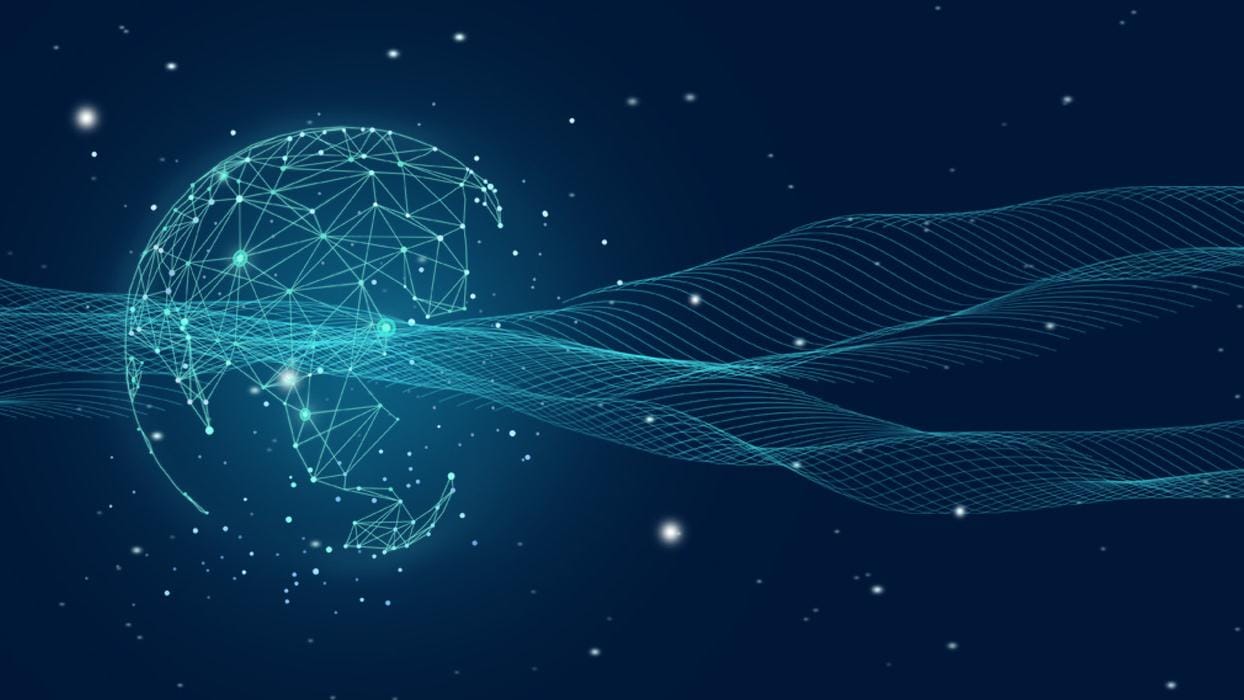 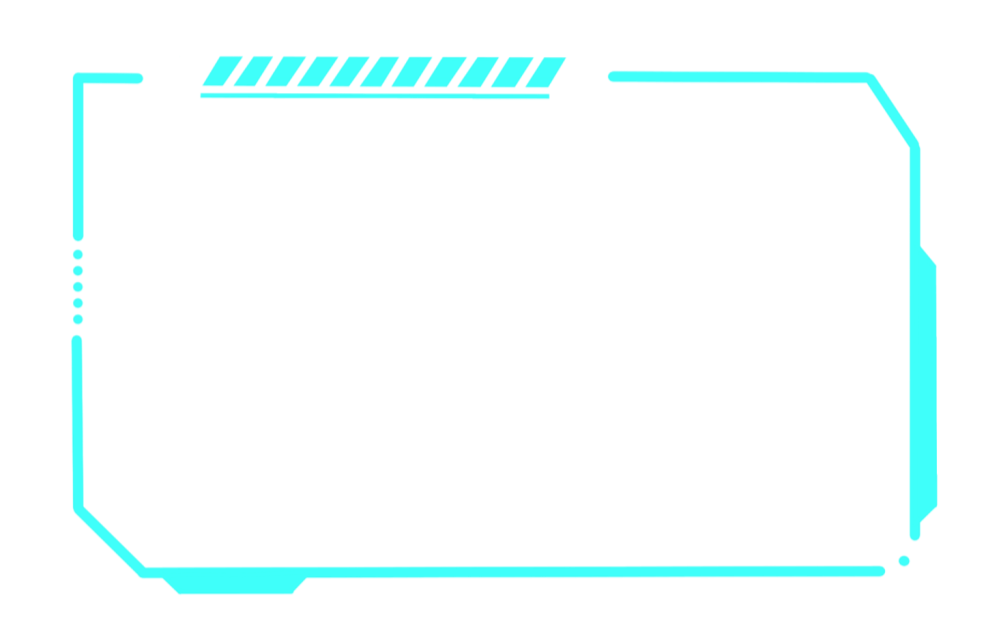 PART THREE
第一PPT
Synergistically utilize technically sound portals with frictionless chainsSynergistically，Synergistically utilize technically sound portals with frictionless chainsSynergistically
第一PPT
科技感商务模板
第一PPT
第一PPT
第一PPT
第一PPT
第一PPT
科技感商务模板
第一PPT
Synergistically utilize technically sound portals with frictionless chainsSynergistically
第一PPT
Synergistically utilize technically sound portals with frictionless chainsSynergistically
第一PPT
Synergistically utilize technically sound portals with frictionless chainsSynergistically
Synergistically utilize technically sound portals with frictionless chainsSynergistically
第一PPT
科技感商务模板
第一PPT
Synergistically utilize technically sound portals with frictionless chainsSynergistically, Synergistically utilize technically sound portals with frictionless chainsSynergistically, Synergistically utilize technically sound portals with frictionless chainsSynergistically
科技感商务模板
第一PPT
第一PPT
Synergistically utilize technically sound portals with frictionless chainsSynergistically
Synergistically utilize technically sound portals with frictionless chainsSynergistically
第一PPT
第一PPT
Synergistically utilize technically sound portals with frictionless chainsSynergistically
Synergistically utilize technically sound portals with frictionless chainsSynergistically
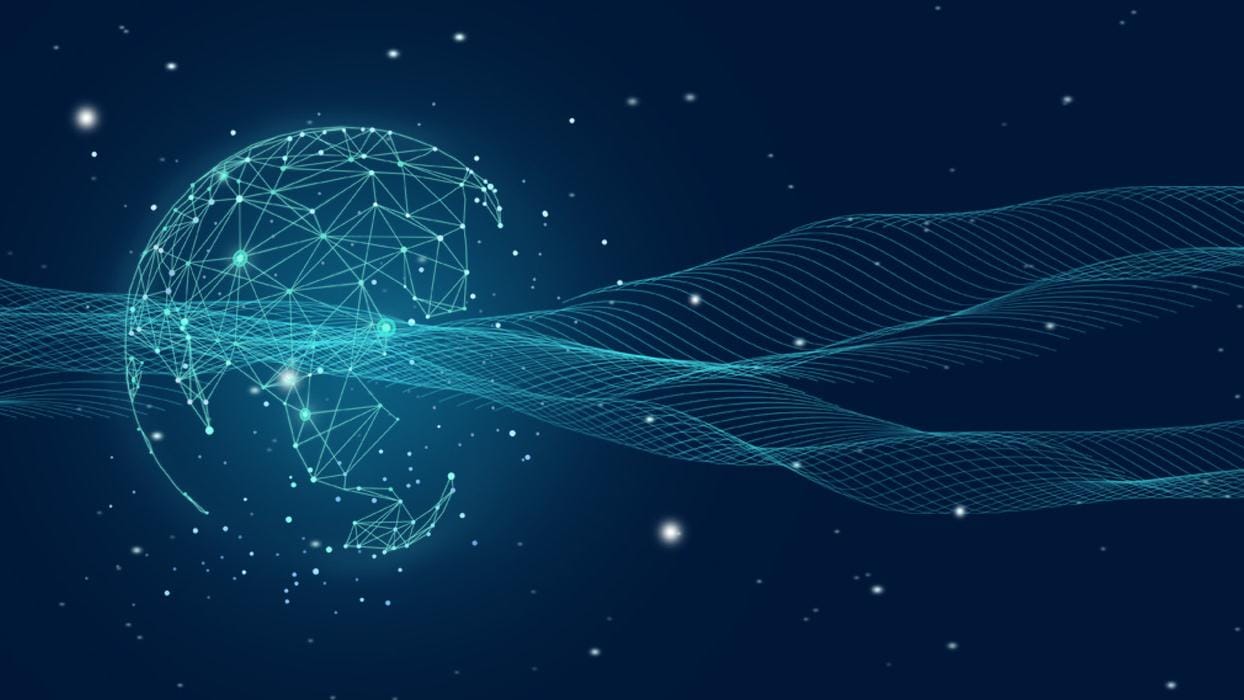 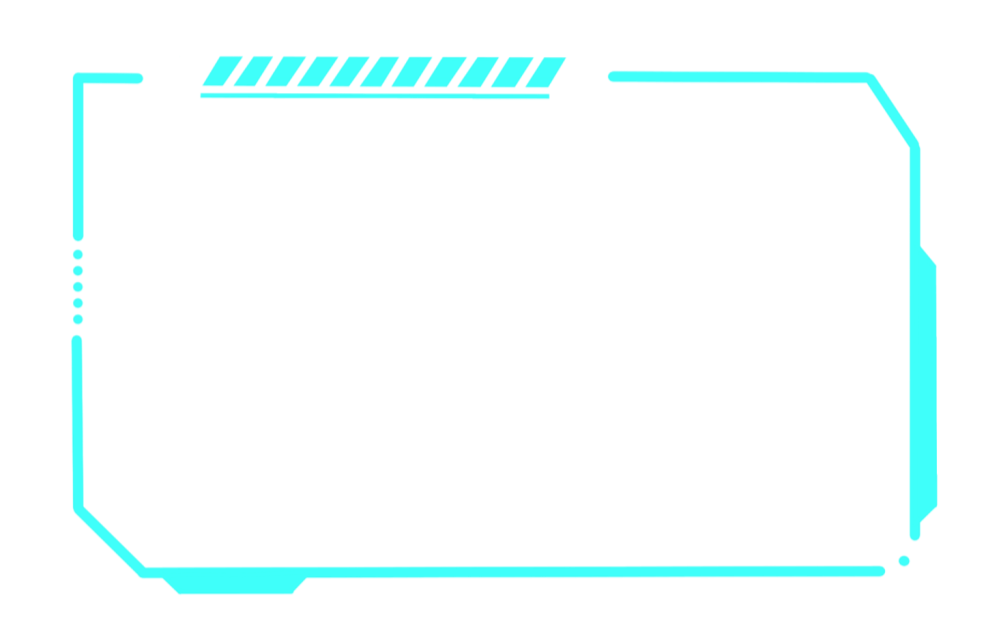 PART FOUR
第一PPT
Synergistically utilize technically sound portals with frictionless chainsSynergistically，Synergistically utilize technically sound portals with frictionless chainsSynergistically
第一PPT
科技感商务模板
第一PPT
第一PPT
第一PPT
第一PPT
Synergistically utilize technically sound portals with frictionless chainsSynergistically
Synergistically utilize technically sound portals with frictionless chainsSynergistically
Synergistically utilize technically sound portals with frictionless chainsSynergistically
Synergistically utilize technically sound portals with frictionless chainsSynergistically
科技感商务模板
第一PPT
Synergistically utilize technically sound portals with frictionless chainsSynergistically，Synergistically utilize technically sound portals with frictionless chainsSynergistically
科技感商务模板
Synergistically utilize technically sound portals with frictionless chainsSynergistically
Synergistically utilize technically sound portals with frictionless chainsSynergistically
第一PPT
第一PPT
Synergistically utilize technically sound portals with frictionless chainsSynergistically
第一PPT
第一PPT
Synergistically utilize technically sound portals with frictionless chainsSynergistically
科技感商务模板
第一PPT
03
01
02
Synergistically utilize technically sound portals with frictionless chainsSynergistically
Synergistically utilize technically sound portals with frictionless chainsSynergistically
Synergistically utilize technically sound portals with frictionless chainsSynergistically
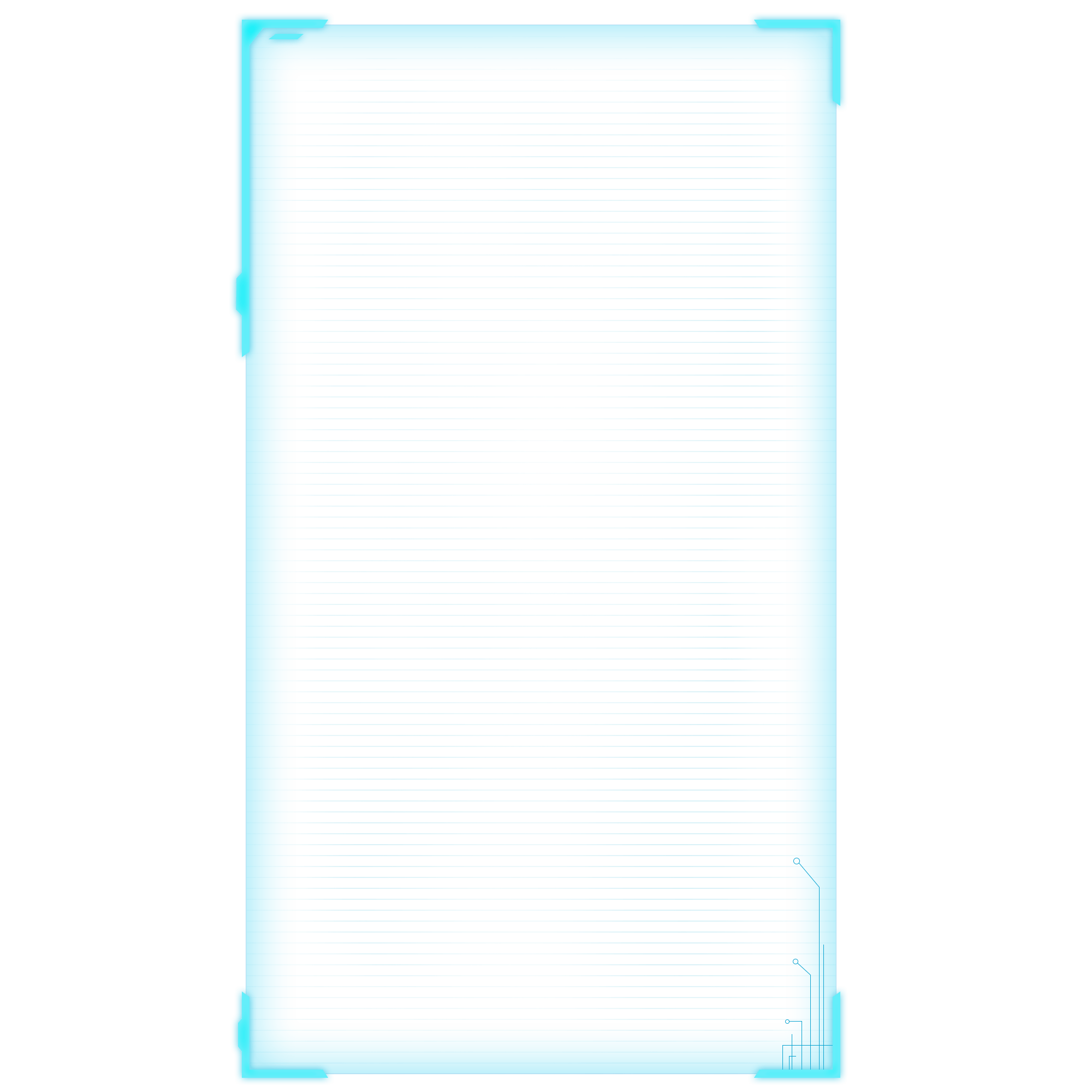 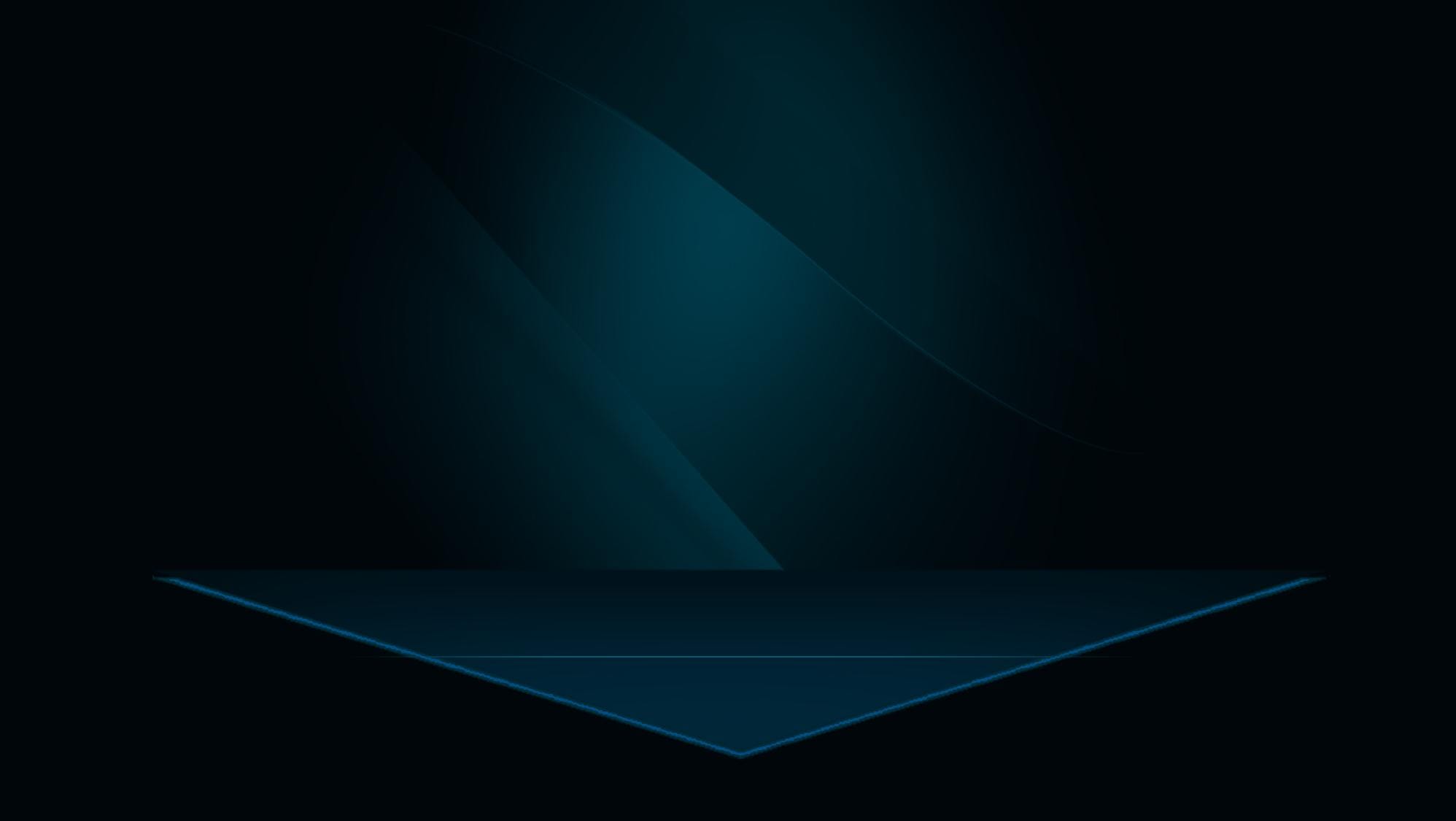 THANK YOU
第一PPT
第一PPT
Synergistically utilize technically sound portals with frictionless chainsSynergistically，Synergistically utilize technically sound portals with frictionless chainsSynergistically
第一PPT